СЕВЕРНА америка
НАПИШИ ИМЕНА СВИХ КОНТИНЕНАТА
Ово су континенти приказани на карти света
ПОКАЖИ СЕВЕРНУ АМЕРИКУ!
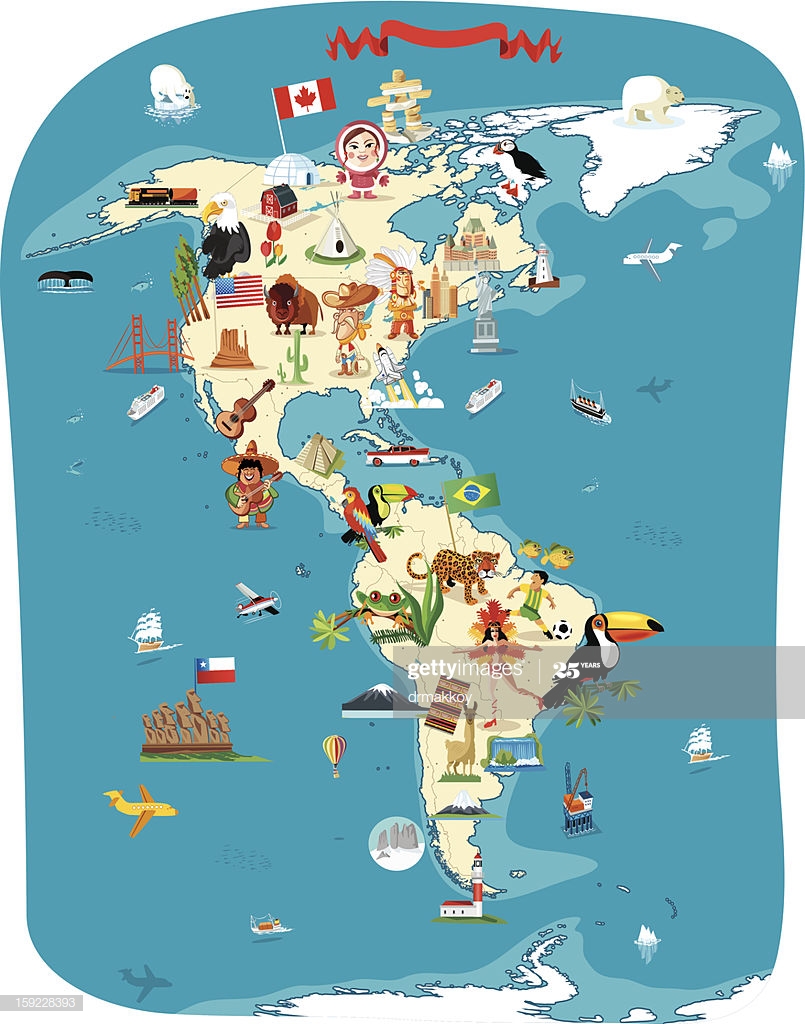 ДРЖАВЕ У СЕВЕРНОЈ АМЕРИЦИ
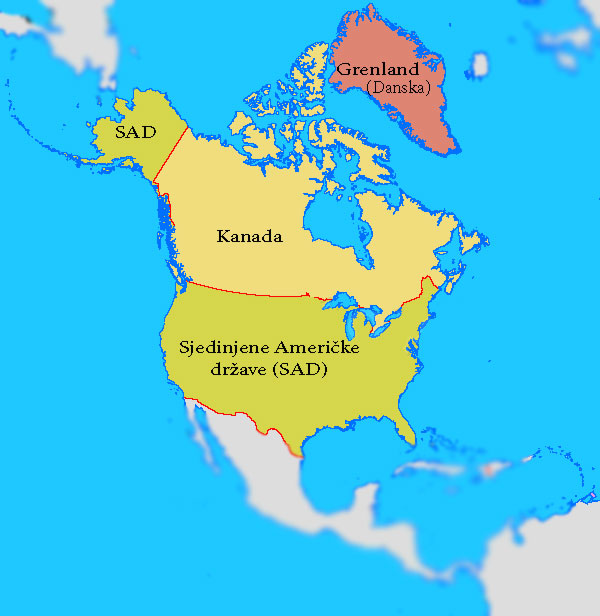 Државе северне америке
СЈЕДИНЕ АМЕРИЧКЕ ДРЖАВЕ ( САД)
КАНАДА
Одговори на питања
Наведи имена држава у СЕВЕРНОЈ АМЕРИЦИ.  ( напиши у свесци)